los detergentes
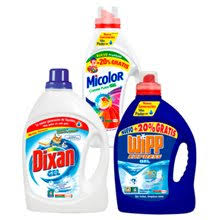 Hecho por: Jorge,Álvaro,Fabián y Francisco
¿QUÉ ES UN DETERGENTE?
El detergente es una sustancia que tiene la propiedad químico-física de peptizar, es decir, la propiedad de dispersar finamente en el agua u otro líquido, un sólido, como por ejemplo, la suciedad o las impurezas de un objeto.
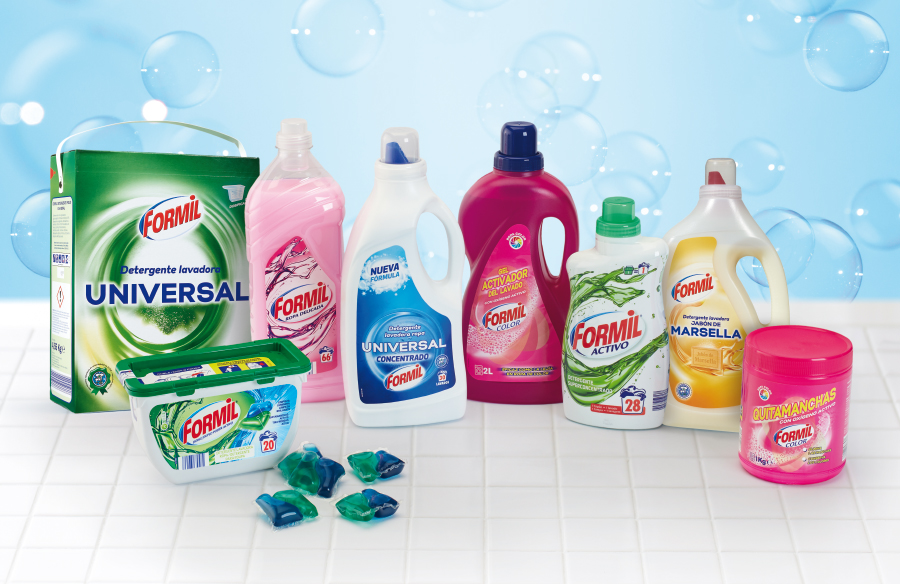 LA EVOLUCIÓN DE LOS DETERGENTES
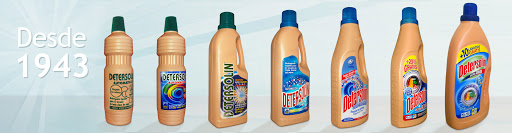 Detergentes año 1970
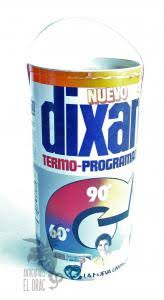 1970:los detergentes en esa epoca tenian un envase cilindrico y dixar es un ejemplo de ellos
Detergentes año 1980
1980: rinso era una de las marcas más conocidas, como se puede apreciar el envase pasó de ser un cilindro a ser una caja cuadrada
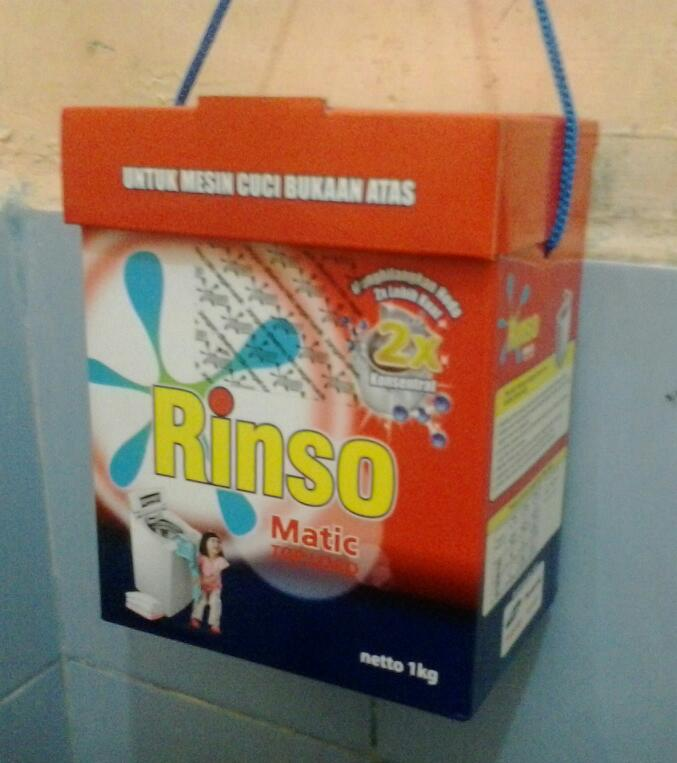 Detergentes año 1990
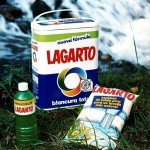 1990:fue una marca conocida, empezaron a vender detergentes líquidos a parte del las pastillas de lavado
Detergentes año 2000
2000:Ariel es una marca que a día de hoy todavía se mantiene, en el año 2000 se comercializaba esta marca, esta caja contenía pastillas de lavado
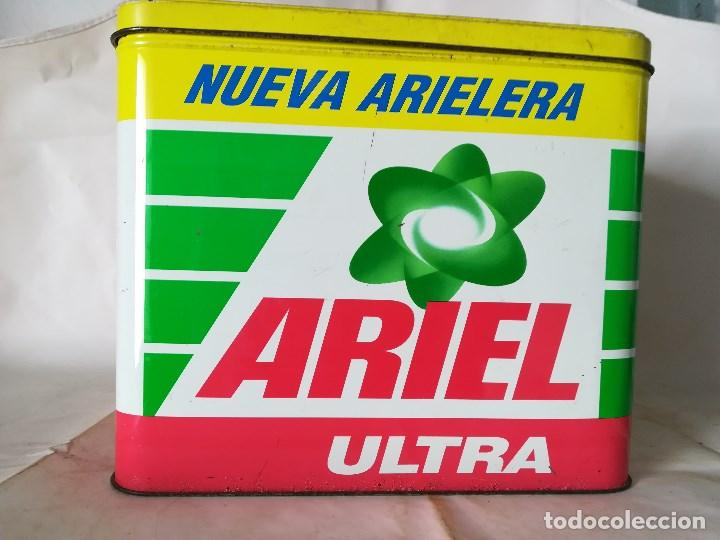 ¿Contamina?
Los envases de los detergentes contaminan ya que están compuestos por plásticos.
Debemos contribuir al medio ambiente reciclando todo tipo de plásticos y los detergentes, ya que son mucho más contaminantes ya que llevan:alquilbenceno y sulfonatos que se degradan mucho más lentamente
ventajas y desventajas de los detergentes
La ventaja de los detergentes es que ayudan a que las substancias que son insolubles al agua, como el aceite o la grasa puedan disolver sus moléculas, y así eliminarlos mas fácil de las superficies, algunos jabones también ayudan a eliminar algunas bacterias que causan enfermedades al ser humano.  
La desventaja es que algunos jabones o detergentes tardan demasiado tiempo en ser degradados por la naturaleza, y esto hace que al ser descargados en ríos, lagos, etc.
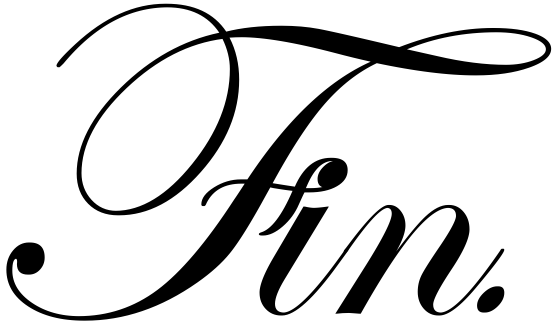